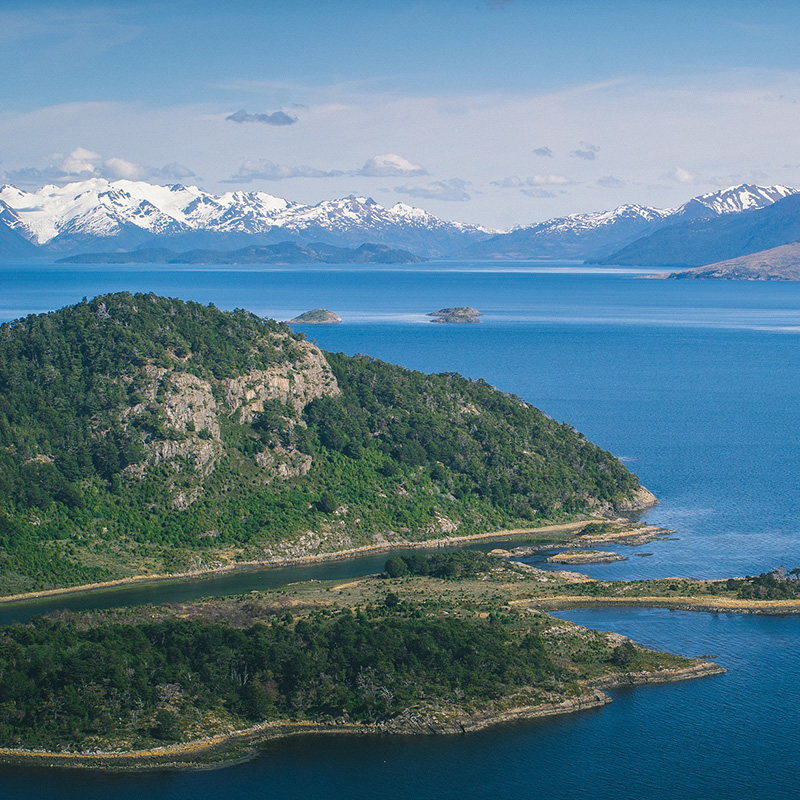 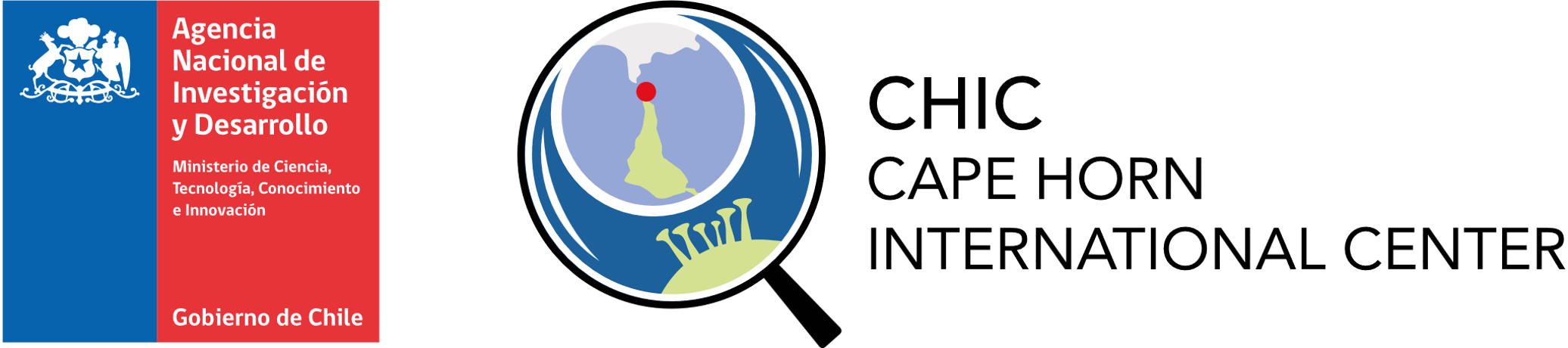 TÍTULO 
EVENTO
SUBTITULO
DIA FECHA HORA
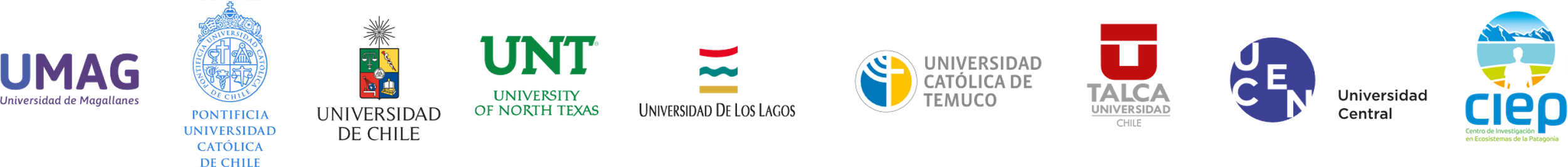 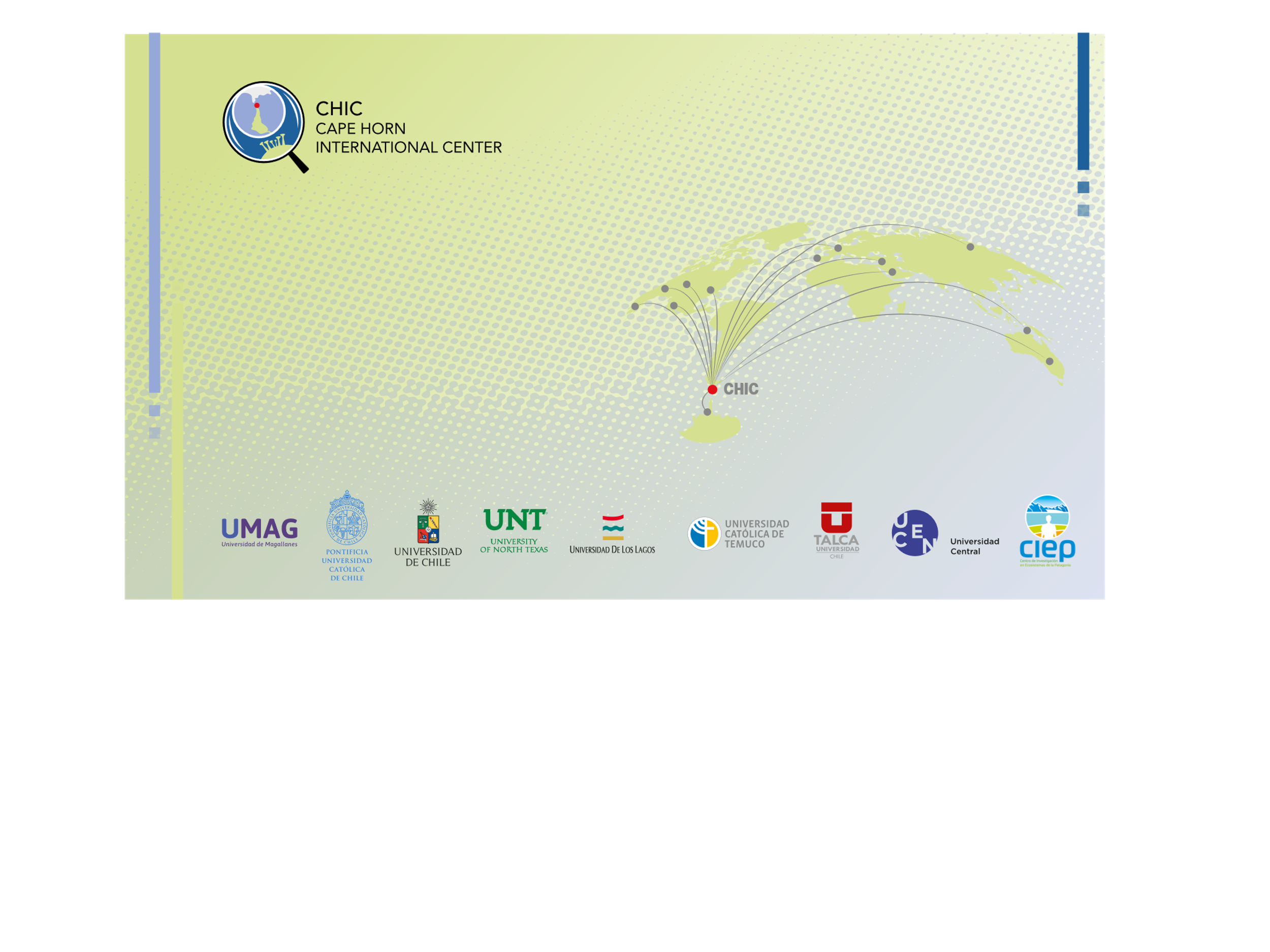 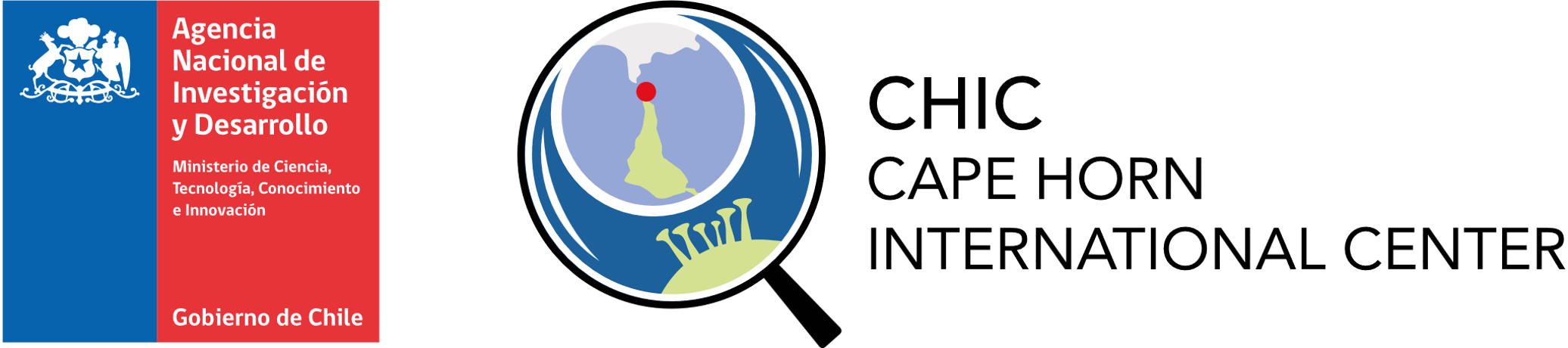 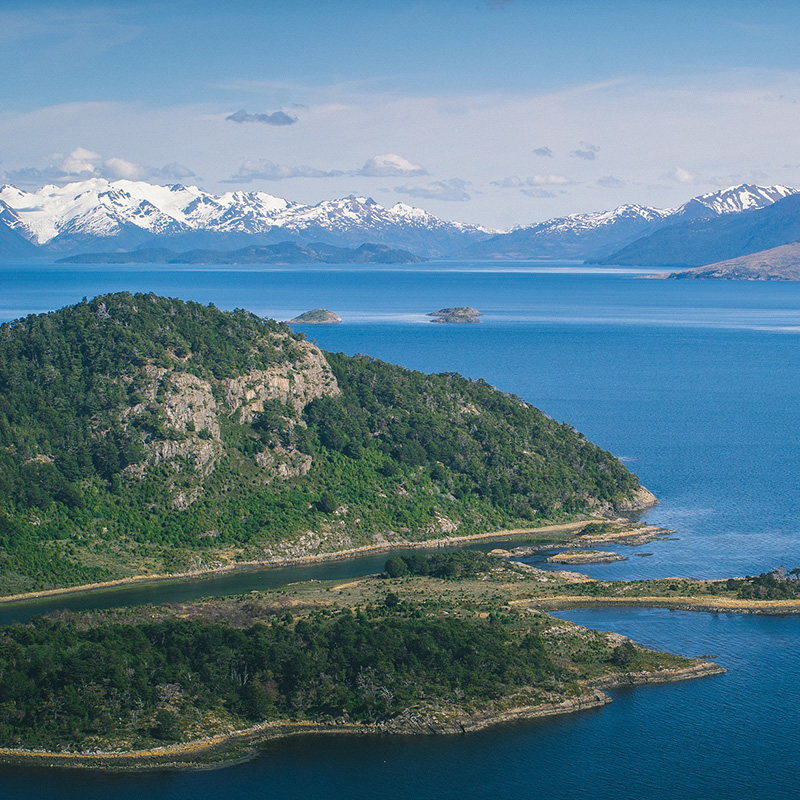 TÍTULO EVENTO
SUBTITULO
DIA 
FECHA 
HORA
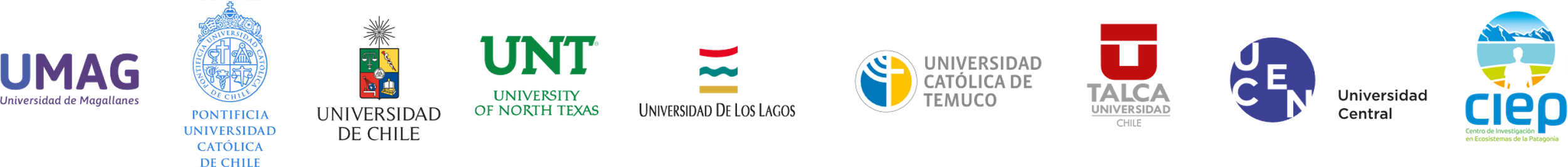 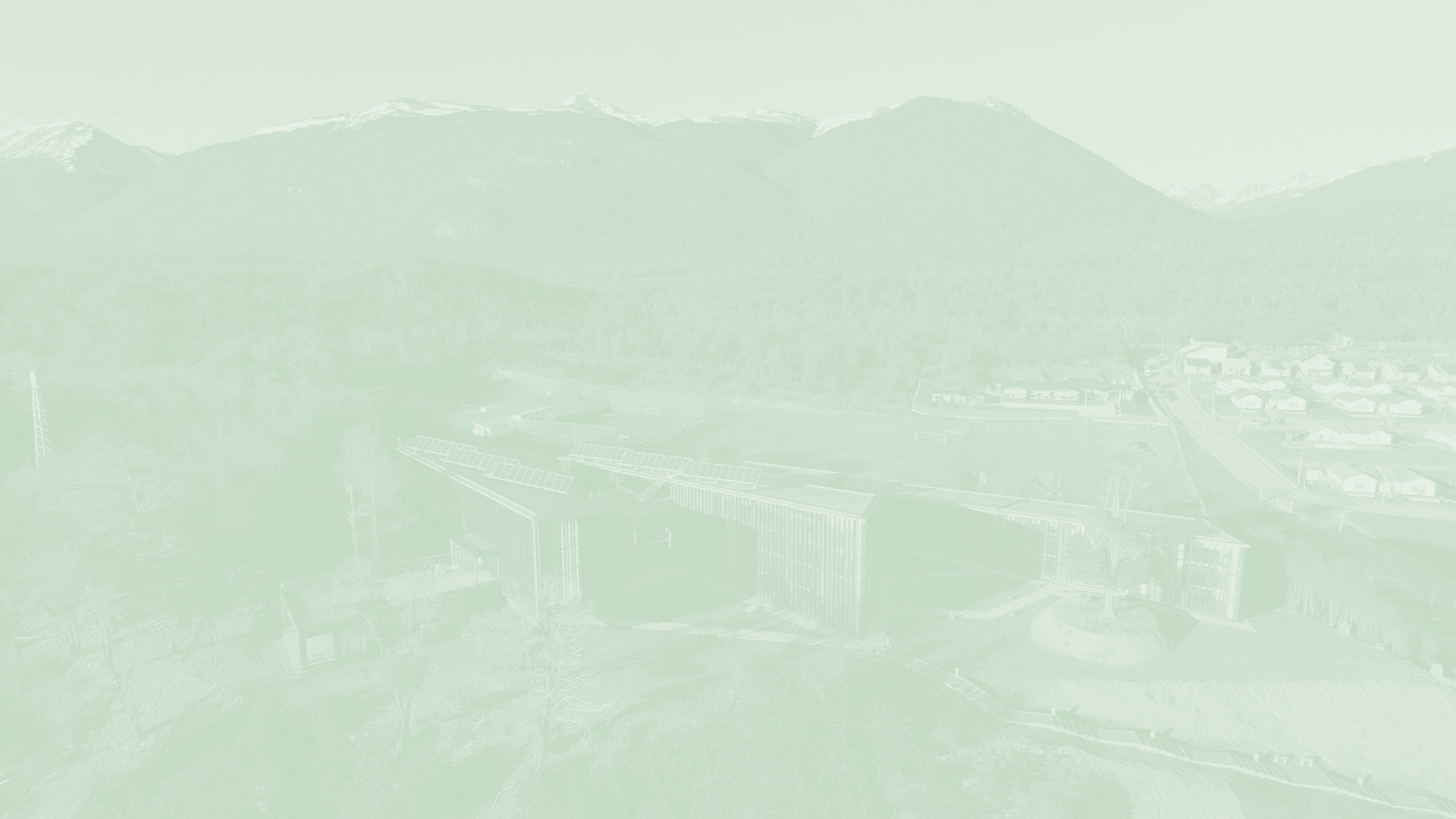 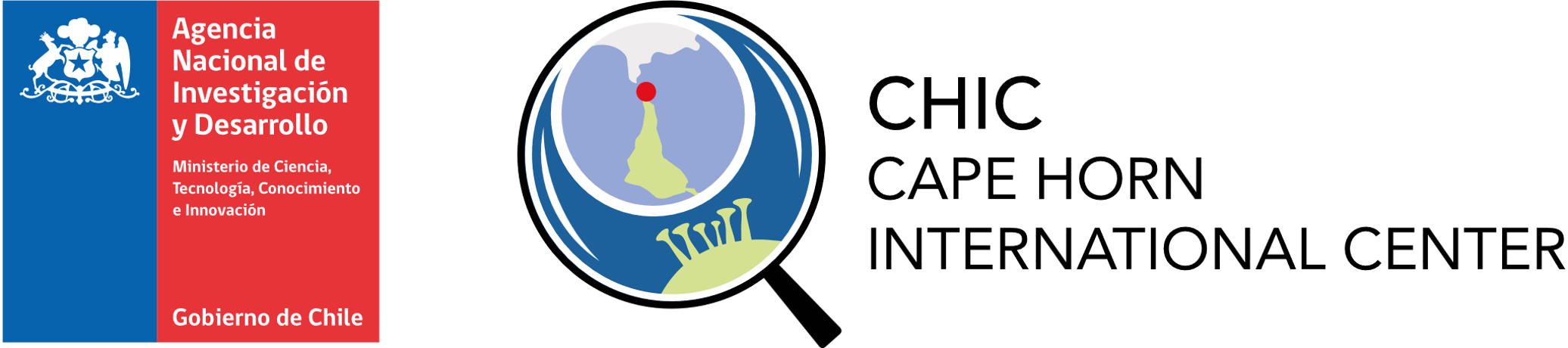 TÍTULO 
EVENTO
SUBTITULO
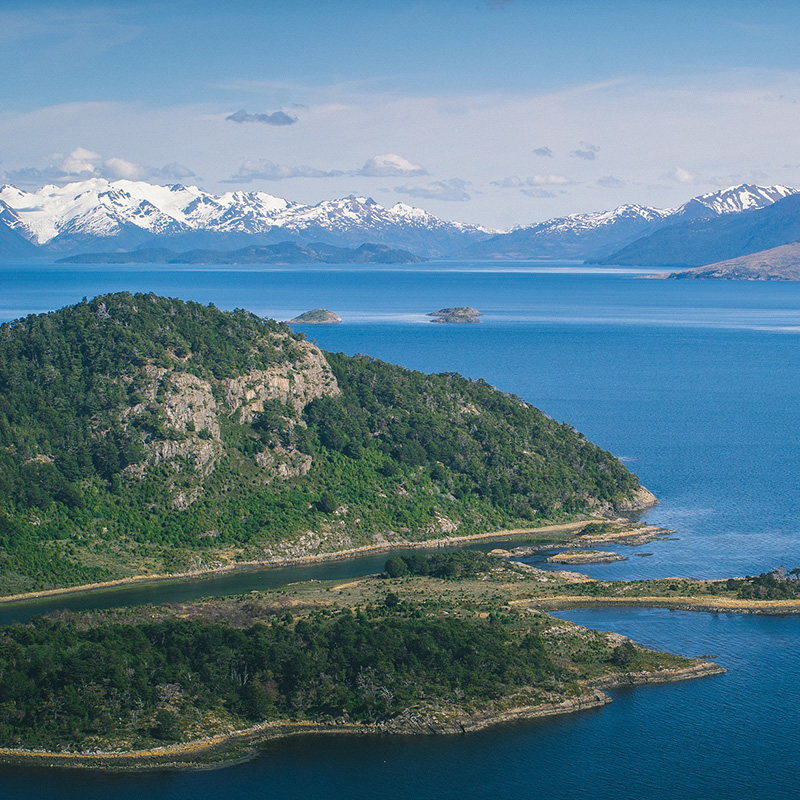 DIA 
FECHA 
HORA
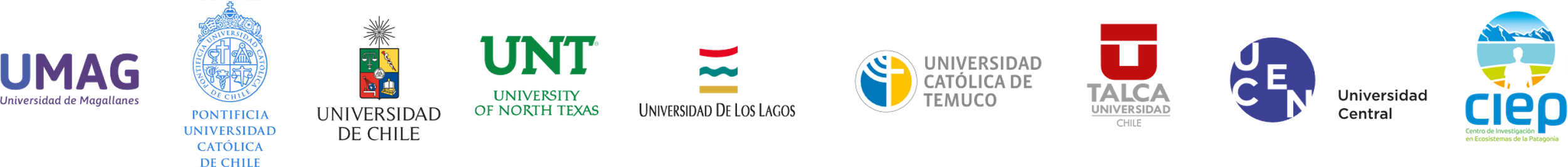 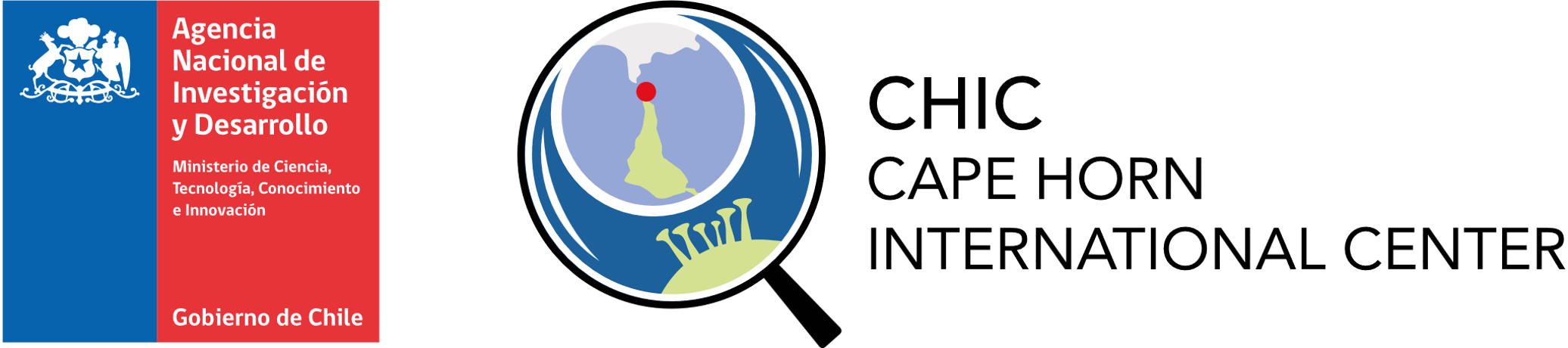 TÍTULO 
SUBTITULO
DIA FECHA HORA
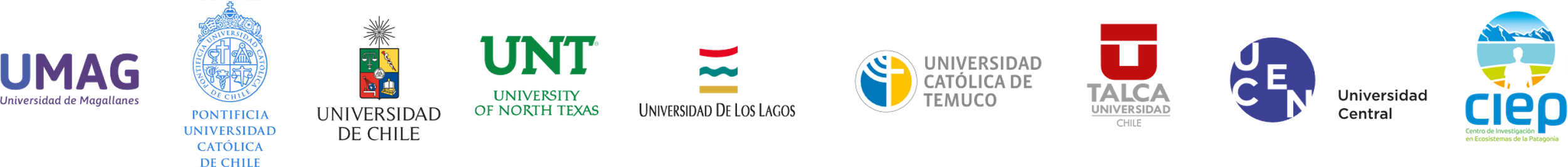